SCHOOLIntroduction PPT Template
Here is where your presentation begins
1
A SCHOOL YEAR IN REVIEW
500
Lorem ipsum dolor sit amet, consectetur adipiscing elit. Nunc in aliquet nunc. Morbi efficitur libero at lectus laoreet, et malesuada tortor sodales.
Lorem ipsum dolor sit amet, consectetur adipiscing elit.
740
Lorem ipsum dolor sit amet, consectetur adipiscing elit.
189
Lorem ipsum dolor sit amet, consectetur adipiscing elit.
2
WHAT THEY THINK ABOUT SCHOOL
“Lorem ipsum dolor sit amet, consectetur adipiscing elit. Nunc in aliquet nunc."
YOUR NAME
YOUR NAME
YOUR NAME
“Lorem ipsum dolor sit amet, consectetur adipiscing elit. Nunc in aliquet nunc."
“Lorem ipsum dolor sit amet, consectetur adipiscing elit. Nunc in aliquet nunc."
3
EDUCATION SCHOOL GROWTH
50%
Lorem ipsum
82%
Lorem ipsum
75%
Lorem ipsum
60%
Lorem ipsum
Lorem ipsum dolor sit amet, consectetur adipiscing elit. Nunc in aliquet nunc. Morbi efficitur libero at lectus laoreet, et malesuada tortor sodales.
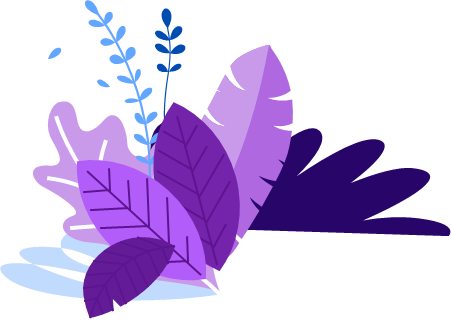 4
SCHOOL PROGRAM
LOREM IPSUM 
Lorem ipsum dolor sit amet, consectetur adipiscing elit. Nunc in aliquet nunc. Morbi efficitur libero at lectus laoreet, et malesuada tortor sodales.
LOREM IPSUM 
Lorem ipsum dolor sit amet, consectetur adipiscing elit. Nunc in aliquet nunc. Morbi efficitur libero at lectus laoreet, et malesuada tortor sodales.
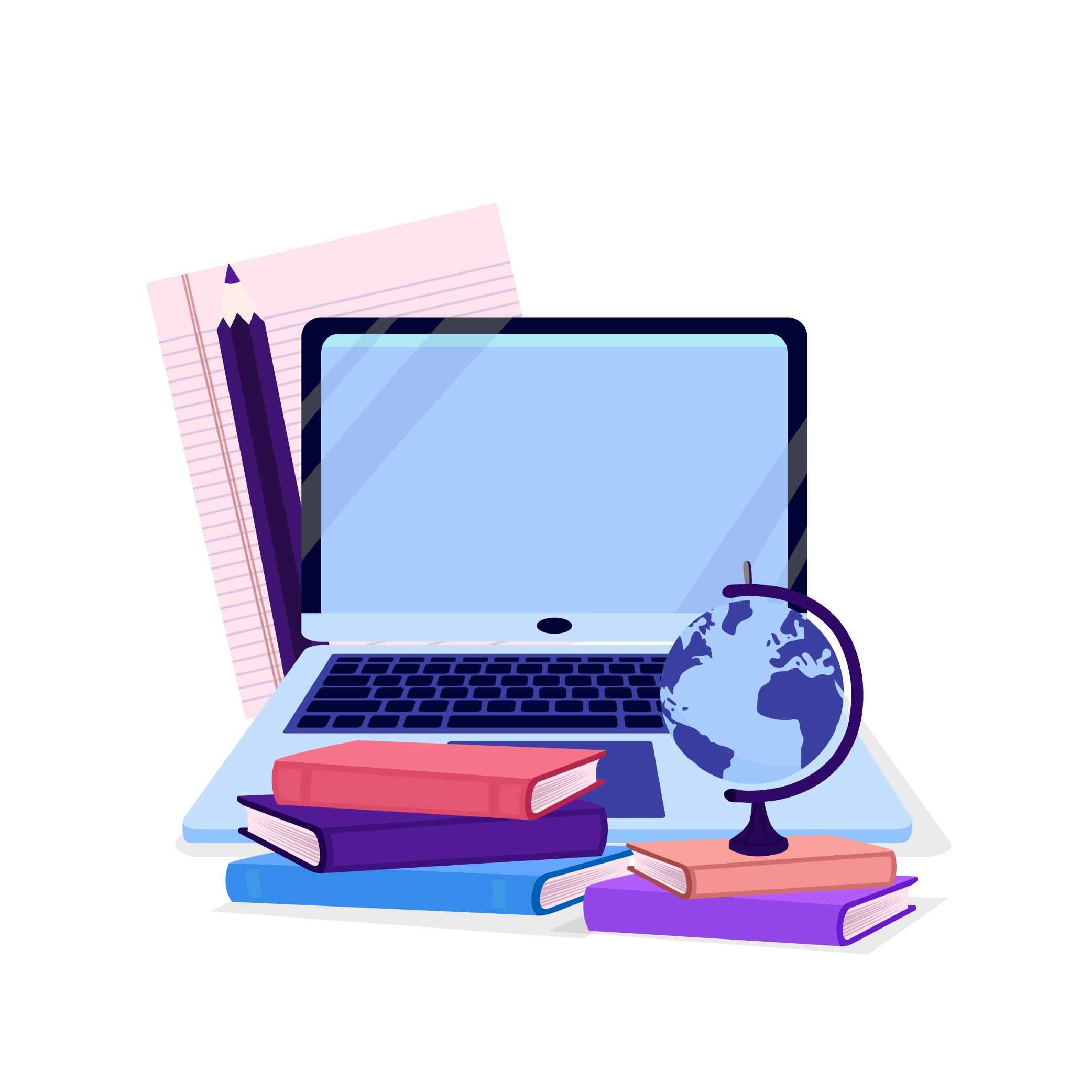 LOREM IPSUM 
Lorem ipsum dolor sit amet, consectetur adipiscing elit. Nunc in aliquet nunc. Morbi efficitur libero at lectus laoreet, et malesuada tortor sodales.
LOREM IPSUM 
Lorem ipsum dolor sit amet, consectetur adipiscing elit. Nunc in aliquet nunc. Morbi efficitur libero at lectus laoreet, et malesuada tortor sodales.
5
DATA CHART SCHOOL
Lorem ipsum dolor sit amet, consectetur adipiscing elit. Nunc in aliquet nunc. Morbi efficitur libero at lectus laoreet, et malesuada tortor sodales.
20%
65%
40%
75%
90%
Lorem ipsum
Lorem ipsum
Lorem ipsum
Lorem ipsum
Lorem ipsum
6
LOREM IPSUM 
Lorem ipsum dolor sit amet, consectetur adipiscing elit. Nunc in aliquet nunc. Morbi efficitur libero at lectus laoreet, et malesuada tortor sodales.
POPULAR SUBJECT
Lorem ipsum dolor sit amet, consectetur adipiscing elit. Nunc in aliquet nunc. Morbi efficitur libero at lectus laoreet, et malesuada tortor sodales.
LOREM IPSUM 
Lorem ipsum dolor sit amet, consectetur adipiscing elit. Nunc in aliquet nunc. Morbi efficitur libero at lectus laoreet, et malesuada tortor sodales.
60%
80%
40%
LOREM IPSUM 
Lorem ipsum dolor sit amet, consectetur adipiscing elit. Nunc in aliquet nunc. Morbi efficitur libero at lectus laoreet, et malesuada tortor sodales.
7
WHAT ARE TEACHERS THINK ABOUT SCHOOL
Lorem ipsum dolor sit amet, consectetur adipiscing elit. Nunc in aliquet nunc. Morbi efficitur libero at lectus laoreet, et malesuada tortor sodales. 

- Lorem ipsum
8
SCHOOL FEES
GRADE 1
GRADE 2
GRADE 3
Lorem ipsum dolor sit amet, consectetur adipiscing elit.
Lorem ipsum dolor sit amet, consectetur adipiscing elit.
Lorem ipsum dolor sit amet, consectetur adipiscing elit.
Lorem ipsum dolor sit amet, consectetur adipiscing elit. Nunc in aliquet nunc. Morbi efficitur libero at lectus laoreet, et malesuada tortor sodales.
$00.00
$00.00
$00.00
Lorem ipsum dolor sit amet, consectetur adipiscing elit.
Lorem ipsum dolor sit amet, consectetur adipiscing elit.
Lorem ipsum dolor sit amet, consectetur adipiscing elit.
9
THANK YOU
Do you have any questions?
great_ppt@outlook.com
+00 000 000 000
www.greatppt.com
Use our editable graphic resources...
You can easily resize these resources without losing quality. To change the color, just ungroup the resource and click on the object you want to change. Then, click on the paint bucket and select the color you want. Group the resource again when you’re done. You can also look for more infographics on GreatPPT.
FEBRUARY
JANUARY
MARCH
APRIL
PHASE 1
Task 1
FEBRUARY
MARCH
APRIL
MAY
JUNE
JANUARY
Task 2
PHASE 1
Task 1
Task 2
PHASE 2
Task 1
Task 2
...and our sets of editable icons
You can resize these icons without losing quality.
You can change the stroke and fill color; just select the icon and click on the paint bucket/pen.
In Google Slides, you can also use Flaticon’s extension, allowing you to customize and add even more icons.
Educational Icons
Medical Icons
Business Icons
Teamwork Icons
Help & Support Icons
Avatar Icons
Creative Process Icons
Performing Arts Icons
Nature Icons
SEO & Marketing Icons
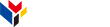 www.greatppt.com
Free Templates and Themes
Create beautiful presentations in minutes